Figure 2. Source localization of AEFs. Upper: Subject 10: Field distribution and isofield contour maps at the second ...
Cereb Cortex, Volume 17, Issue 10, October 2007, Pages 2303–2311, https://doi.org/10.1093/cercor/bhl139
The content of this slide may be subject to copyright: please see the slide notes for details.
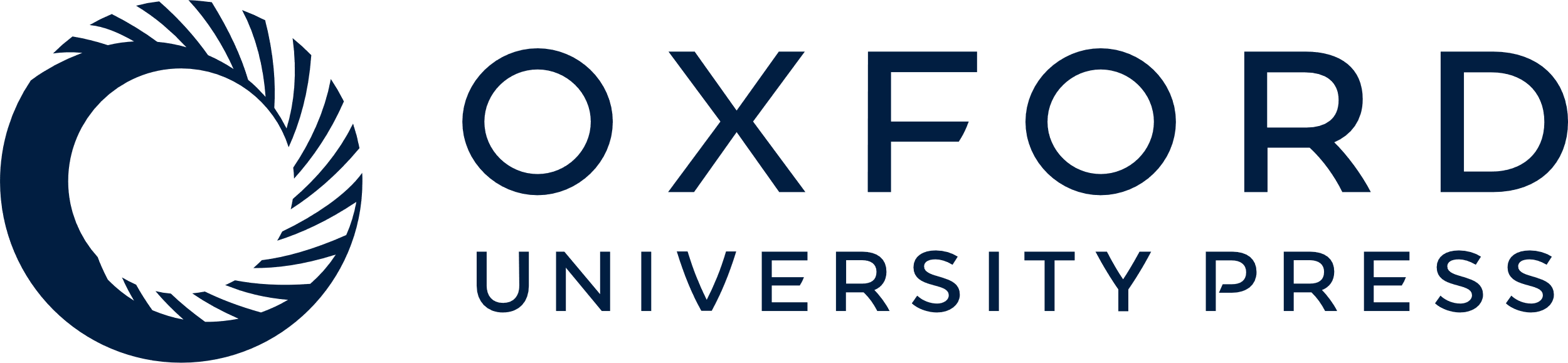 [Speaker Notes: Figure 2. Source localization of AEFs. Upper: Subject 10: Field distribution and isofield contour maps at the second AEF peak in response to the dichotic pair “/da/ 60 dBA at the left ear + /ka/ 80 dBA at the right ear.” Peak latency is 300-ms poststimulus onset time. Bottom: Two bilateral ECDs have been localized in the auditory cortex. The position and orientation of the estimated current dipoles are superimposed on the subject's MRI volume.


Unless provided in the caption above, the following copyright applies to the content of this slide: © The Author 2006. Published by Oxford University Press. All rights reserved. For permissions, please e-mail: journals.permissions@oxfordjournals.org]